CMSC202 Computer Science II for MajorsLecture 03 – Arrays and Functions
Dr. Katherine Gibson
Based on slides by Chris Marron at UMBC
Last Class We Covered
C++ Primer
Arithmetic expressions
Operators
Type casting
Input / Output
C-Strings
Control Structures
2
Any Questions from Last Time?
Today’s Objectives
To understand how functions work in C++
Prototype
Definition
Call
To cover the basics of arrays
Declaration and initialization
Multi-dimensional arrays
To examine how arrays and functions interact
4
Functions
“Parts” of Using Functions
Function Prototype (Declaration)
Information for compiler
To properly interpret calls

Function Definition
Actual implementation (i.e., code) for function

Function Call
How function is actually used by program
Transfers control to the function
6
Function Prototype
Gives compiler information about the function
How to interpret calls to the function

<return type> <fxn name> (<parameters>);
int squareNumber (int n);
Must have the parameter’s data types

Placed before any calls
In declaration space of main()
Or above main() for global access
7
Function Definition
Implementation of the function
Just like implementing the main() function

int squareNumber (int n) { 
   int answer = n * n;
   return answer;
}

Function definition must match prototype
8
Function Definition Placement
Placed after the function main()
NOT inside the function main()!
All functions are equal
No function is contained inside another

Function name, parameter type, and return type all must match the prototype’s
return statement sends data back to the caller
9
Function Call
Very similar to how it’s done in Python
int tenSquared = squareNum(10);

squareNum() returns an integer
Assigned to the variable tenSquared
Arguments: the “literal” 10
Could also have passed a variable
Must be of type int – why?
10
Function Example (part 1)
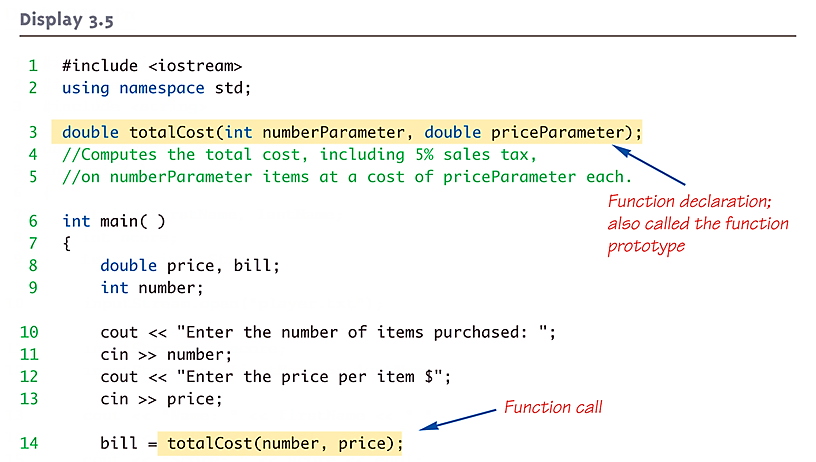 11
Function Example (part 2)
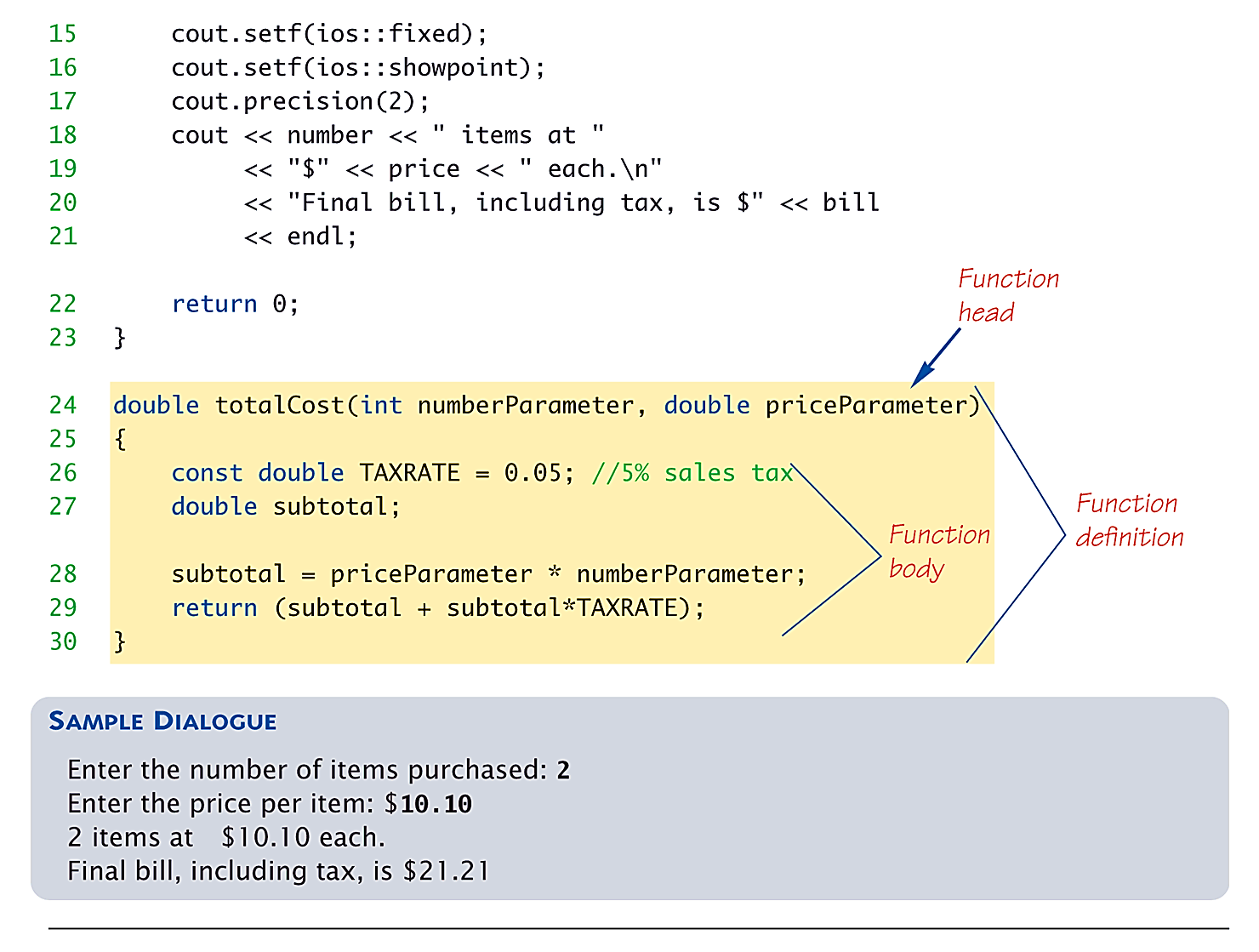 12
Function Example (usage)
Notice that the formatting changes made to cout are persistent
They applied to both $10.10 and $21.21
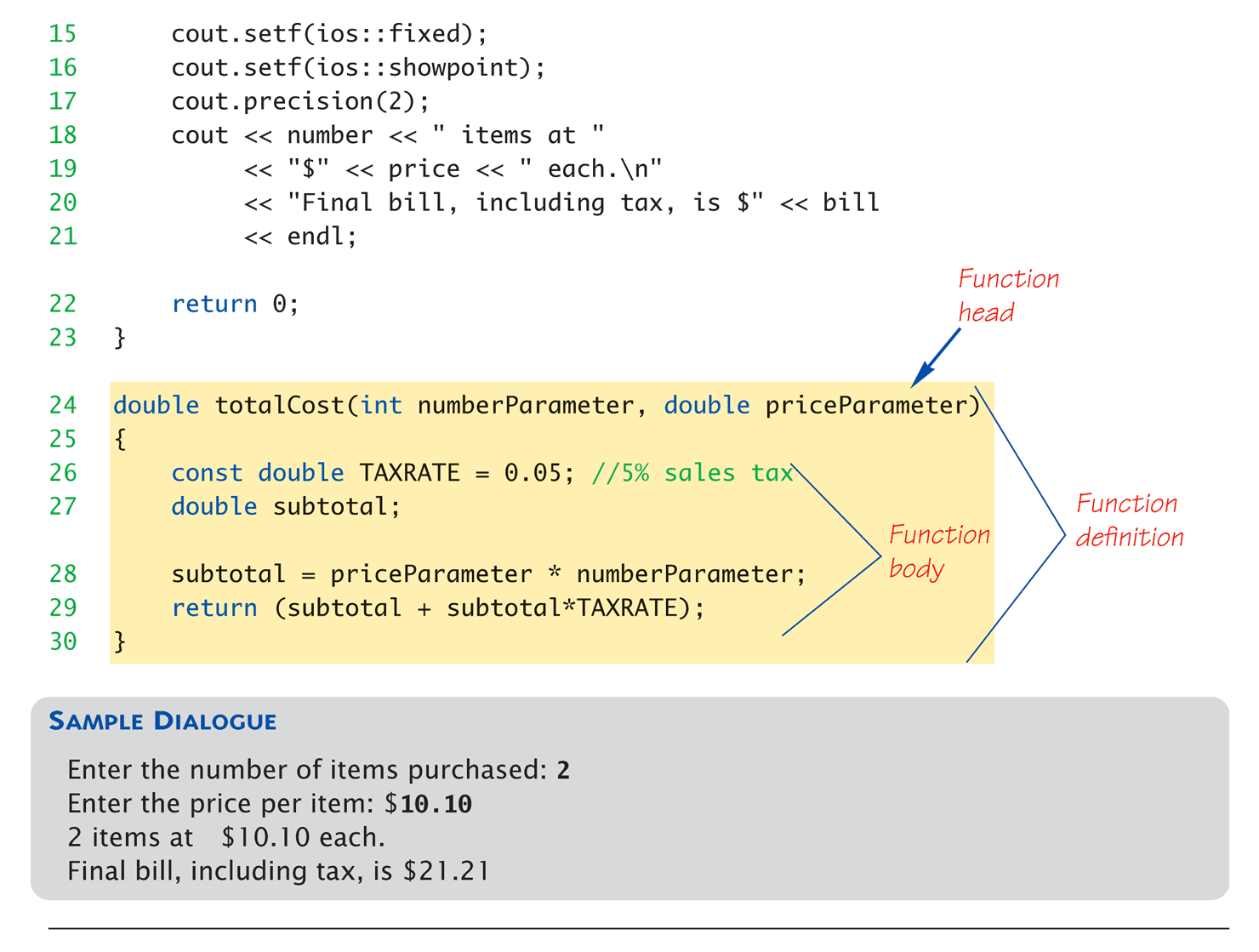 13
Parameters vs Arguments
Often used interchangeably
Technically, parameter is formal variable name; argument is actual value or variable

“Formal” parameters/arguments
In the function prototype
In the function definition
“Actual” parameters/arguments
In the function call
14
Returning “void”
“void” functions are for when we don’t need to get a value back from the function
Used for functions that only have side effects
(e.g., printing out information)

Returning “void” means no value is returned
Declaration is similar to “regular” functions
void printResults(double cost, double tax);
Nothing is returned
15
“return” Statements
Transfers control back to the calling function

“return” statement optional for void functions
All other returns types must have a return statement in the function	
An error results otherwise

Typically the last statement in the definition
Why?
16
Pre- and Post-Conditions
For this class, you’ll need to include function headers in your code (coding standards)
Must contain name, pre-, and post-conditions

Conditions include assumptions about program state, not just the input and output
// Function name: showInterest
// Pre-condition: balance is nonnegative account
//    balance; rate is interest rate as percentage
// Post-condition: amount of interest on given
//    balance, at given rate
void showInterest(double balance, double rate);
17
Library Functions
C++ has libraries full of useful functions!
Must "#include" appropriate library
e.g.,
<cmath>, <cstdlib> (Original "C" libraries)
<iostream> (for cout, cin)

Library functions are used in the same way as programmer-created functions
18
Useful Library Functions (part 1)
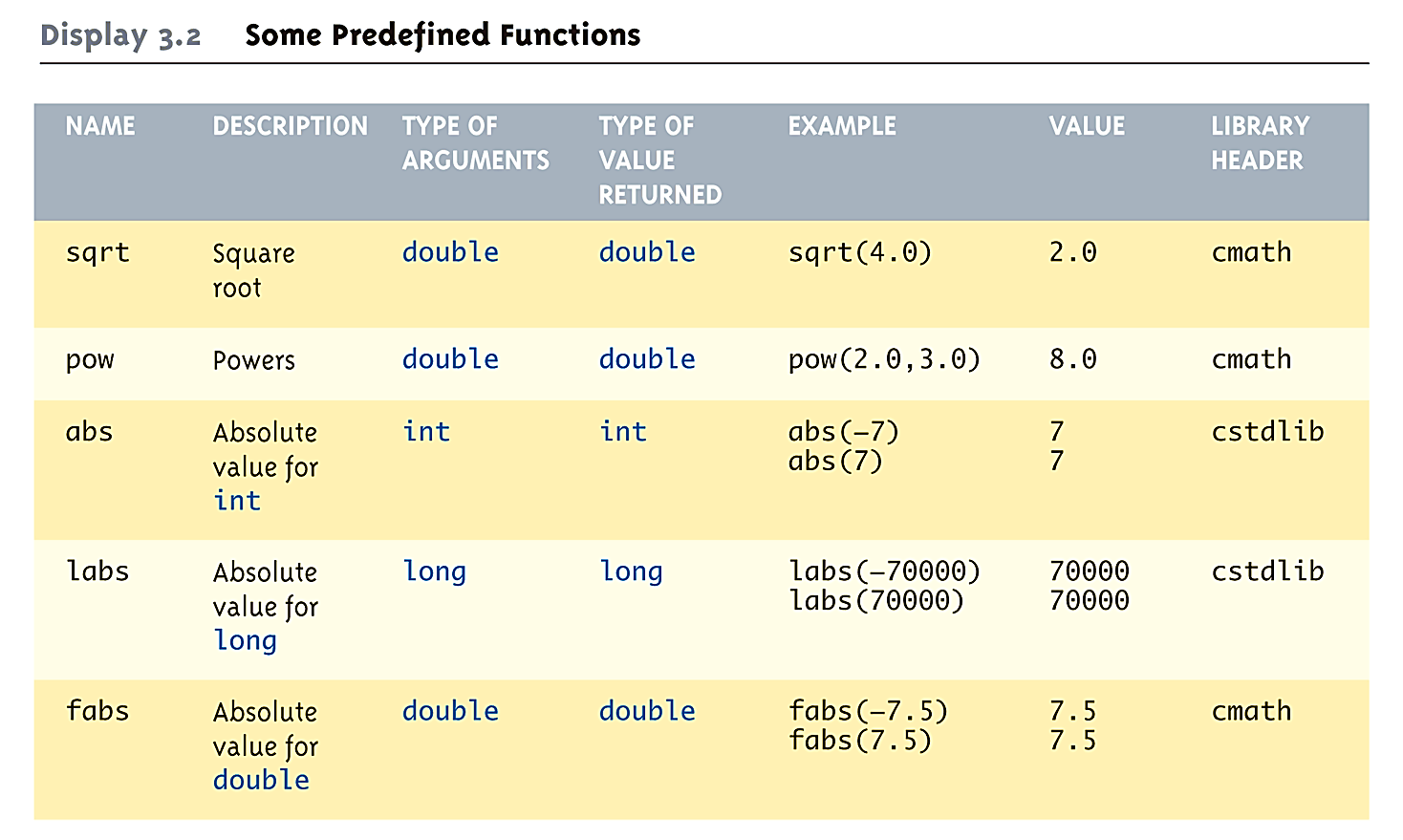 19
Useful Library Functions (part 2)
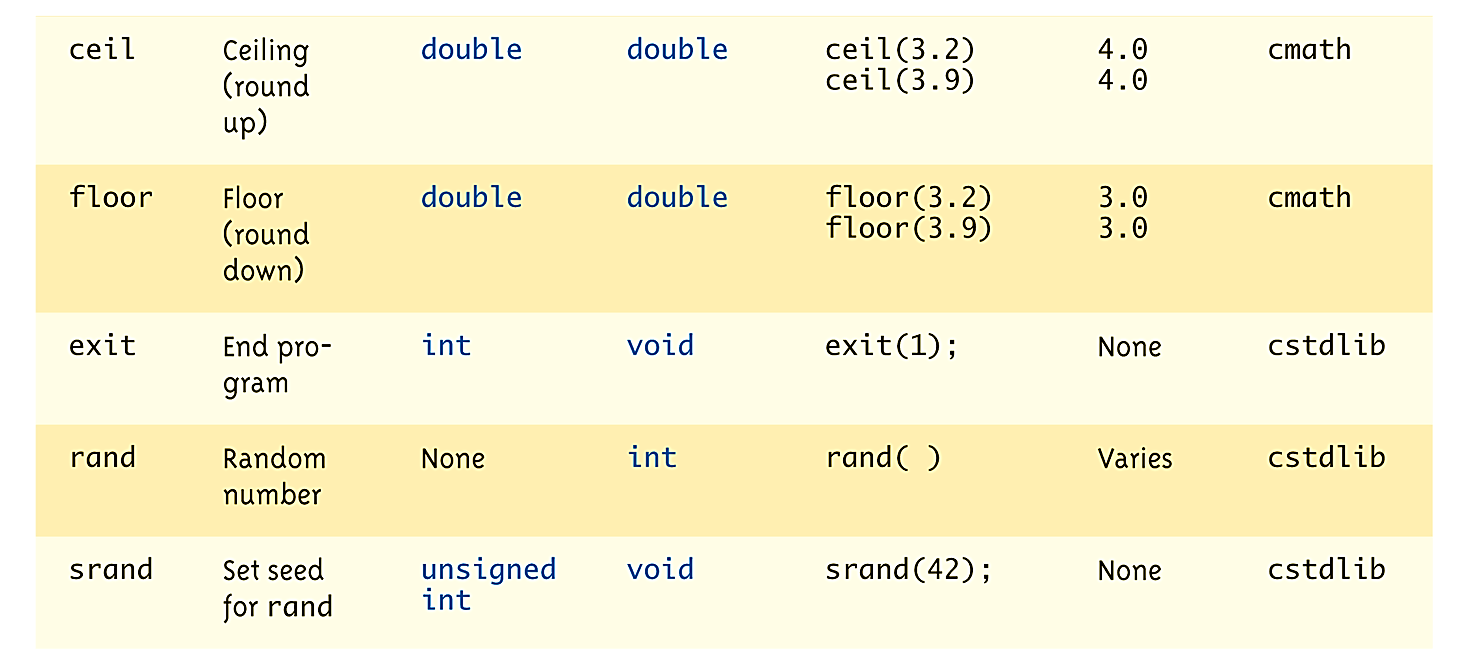 20
The main() Function
main() is also a function – a “special” one!

One (and only one) function called main() can exist in a program

The operating system calls main()
Not the programmer!
Should return an integer (0 is traditional)
 return 0;
21
Why Use Functions?
Allows you to build “blocks” of programs
Divide and conquer large problems
Increases readability and reusability
Put in a separate file from main() for easy sharing

Quick note:
Functions in C++ can only return one thing!!!
(For now)
22
Arrays
Arrays
An array is a collection of related data items
An array can be of any data type you choose
They all have the same data type

Arrays are static – their size does not change
They are declared contiguously in memory
In other words, an array’s data is stored in one big block, together
24
Declaring Arrays
Declaration:
<type> <name> [size];
float  xArray [10];
This array now has room to hold 10 floats

Indexing starts at 0:
xArray[9]; /* end of the array */
25
Limitations of an Array
An array does not know how large it is
No size() function
No bounds checking – you must be careful!

Arrays are static
Their size must be known at compile time
Their size cannot be changed once set
You cannot use user input for array size
“How many numbers would you like to store?”
26
Array Initialization
A declaration does not initialize the data stored in the memory locations
They contain “garbage” data
Whatever is left from the last time it was used

An array can be initialized at declare time:
int numbers[5] = { 5, 2, 6, 9, 3 };
27
Auto-Initialization
If there are fewer values than the given size:
Fills values starting at the beginning
Remainder is filled with that data type’s “zero”

If no array size is given:
Array is created only as big as is needed based on the number of initialization values

int yArray[] = {5, 12, 11};
Allocates array yArray to hold 3 integers
28
C-String Initialization
C-Strings are arrays of characters

They can be initialized in the normal way
char name[5] = {'J', 'o', 'h', 'n', 0 };
Or with a string constant:
char name[5] = "John";

Different quotes have different purposes!!!
Double quotes are for strings
Single quotes are for chars (characters)
29
Accessing Array Elements
Use square brackets to access a single element
cout << "The third element is "
     << numbers[2] << endl;

This gives the output:
The third element is 6
numbers =
30
Accessing Array Elements
C++ also accepts any expression as a “subscript”
But it must evaluate to an integer
numbers[(start + end) / 2];

IMPORTANT!
C++ does not do bounds checking for simple arrays, so you must ensure you are staying within bounds
31
Constants as Array Size
You should always used a defined/named constant for your array size
Do not use magic numbers!

const int NUMBER_OF_STUDENTS = 5;
int score[NUMBER_OF_STUDENTS];

Improves readability, versatility, and maintainability
32
Arrays and Functions
Arrays in Functions
As arguments to functions
Indexed variables
An individual element of an array can be passed
Entire arrays
All array elements can be passed as one entity

As return value from function
Can be done, but we’ll cover it later
34
Passing Indexed Variables
Handled the same way as a “regular” variable
Function declaration:
void myFunction(double par1);

Variables:
double n, a[10];

Valid function calls:
myFunction(a[3]);	 // a[3] is double
myFunction(n);	   // n is double
35
Passing Entire Arrays
Formal parameter can be an entire array
Passed into the function by the array’s name
Called an array parameter

Must send size of array as well
Typically done as second parameter
Simple integer-type formal parameter
36
Live Coding Exercise
fillUp.cpp
Arrays, initialization, and functions
Array Parameter Example
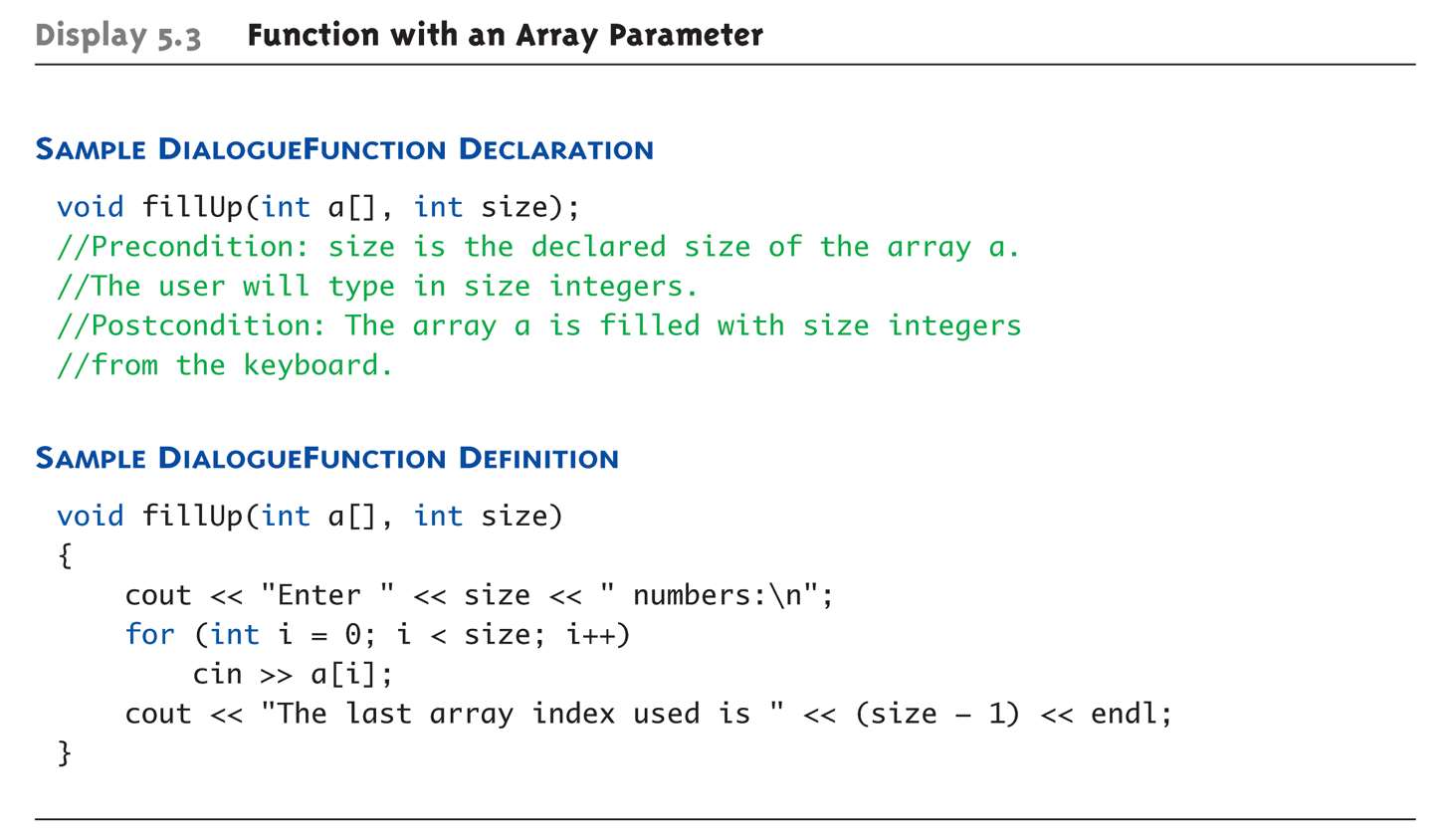 38
Array as Argument Example
Using the function from the previous slide, consider this code, inside a main() function:
int score[5], numberOfScores = 5;
fillUp(score, numberOfScores);
entire array
integer value
Note the lack of [] brackets in the array argument!
39
Array as Argument Explanation
How does this work?  What’s being passed?

Think of an array as 3 components:
Address of first indexed variable (arrName[0])
Array base type
Size of array
Only the first piece is passed!
Just the beginning address of the array
We’ll discuss this in detail later
40
Array Parameters
Array size must be sent separately
But this actually increases functionality!

Same function can be used on any size array!

int score[5], time[10];
fillUp(score, 5);
fillUp(time, 10);
41
Multidimensional Arrays
Arrays with more than one index
char page[30][100];
Two indices: an "array of arrays"
Visualize as:page[0][0],  page[0][1],  ..., page[0][99]page[1][0],  page[1][1],  ..., page[1][99]...page[29][0], page[29][1], ..., page[29][99]

C++ allows any number of indexes
Typically no more than two or three
42
Multidimensional Array Parameters
Similar to one-dimensional array
1st dimension size not given
Provided as second parameter of function
2nd dimension size is given

void DisplayPage(char page[][100], int numRows) {   for ( int i = 0; i < numRows; i++ ) {      for ( int j = 0; j < 100; j++ ) {			cout << page[i][j];
      }		cout << endl;	}}
43
Review: Array Limitations
Simple arrays have limitations
Array out-of-bounds access
No resizing
Hard to get current size
Not initialized
Mostly due to efficiency and backwards-compatibility, which are high priorities in C/C++
Later, we will learn about the vector class, which addresses many of these issues
44
Announcements
The course policy agreement is due back in class by Tuesday, February 9th
Worth 1% of your grade
(Final is now worth 19%)

The Blackboard site is now available
Course schedule is now available

Next time: Pointers and References
45